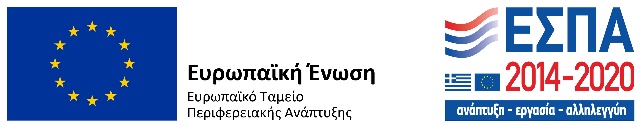 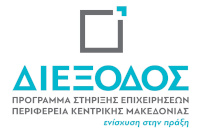 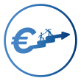 ENIΣΧΥΣΗ ΜΙΚΡΩΝ ΚΑΙ ΠΟΛΥ ΜΙΚΡΩΝ ΕΠΙΧΕΙΡΗΣΕΩΝ ΠΟΥ ΕΠΛΗΓΗΣΑΝ ΑΠΟ ΤΟΝ COVID-19 ΣΤΗΝ ΚΕΝΤΡΙΚΗ ΜΑΚΕΔΟΝΙΑ
Η επιχείρηση ΚΕΝΤΡΟ ΕΠΙΜΟΡΦΩΣΗΣ ΣΤΕΛΕΧΩΝ ΥΓΕΙΑΣ Ο.Ε. που εδρεύει στην Περιφέρεια Κεντρικής Μακεδονίας, εντάχθηκε στη Δράση «Ενίσχυση μικρών και πολύ μικρών επιχειρήσεων που επλήγησαν από τον Covid-19 στην Κεντρική Μακεδονία» συνολικού προϋπολογισμού 200 εκ. ευρώ.

Η Δράση στοχεύει στην παροχή ενίσχυσης των πολύ μικρών και μικρών επιχειρήσεων της Περιφέρειας Κεντρικής Μακεδονίας με τη μορφή της μη επιστρεπτέας επιχορήγησης για τη διασφάλιση επαρκούς ρευστότητας για την αντιμετώπιση των επιπτώσεων της πανδημίας Covid-19.

Ο συνολικός προϋπολογισμός (100% Δημόσια Δαπάνη) της επένδυσης είναι 50.000 €, και συγχρηματοδοτείται από το Ευρωπαϊκό Ταμείο Περιφερειακής Ανάπτυξης (ΕΤΠΑ) της Ευρωπαϊκής Ένωσης (ΕΕ) και Εθνικούς Πόρους στο πλαίσιο του Επιχειρησιακού Προγράμματος «Κεντρική Μακεδονία» 2014-2020.
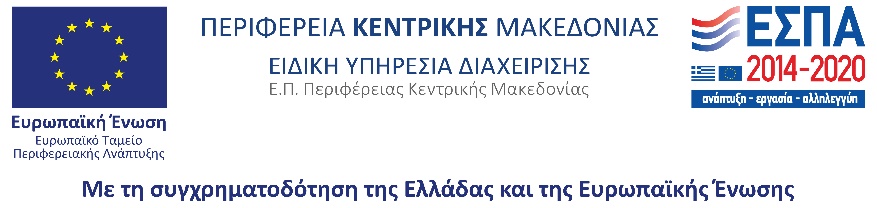